ПОРТФОЛІОВЧИТЕЛЯ-ДЕФЕКТОЛОГА
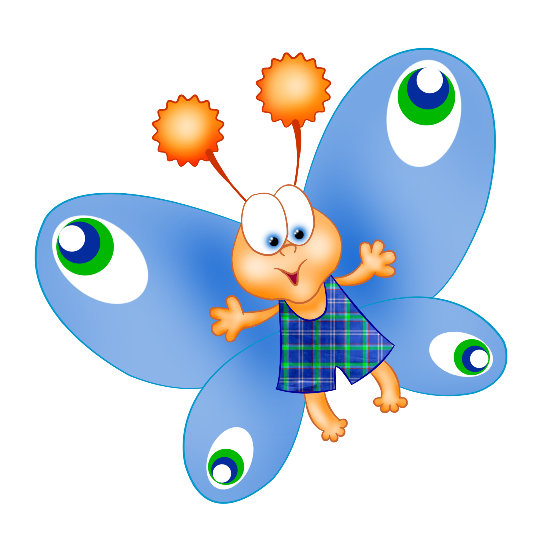 М. ХМЕЛЬНИЦЬКИЙ
2024
БУДЕМО  ЗНАЙОМІ
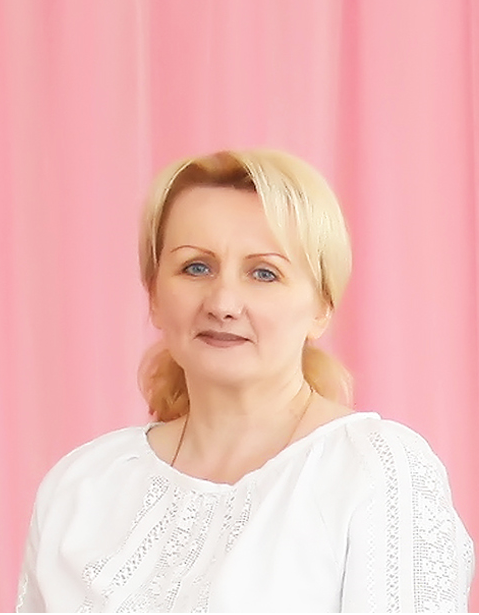 Морозова 
Оксана Володимирівна

 вчитель-дефектолог

Хмельницький заклад  дошкільної освіти
 №  26  «Кульбабка»
                     Хмельницької міської ради
                     Хмельницької області
Освіта
Хмельницьке педагогічне училище 
    Спеціальність      «Дошкільне виховання»


Кам’янець-Подільський  Державний педагогічний університет
   Спеціальність  «Дефектологія,  олігофренопедагогіка,
                                                  логопедія»
Візитка
Стаж педагогічної роботи:   33  роки
Стаж роботи на посаді:   6 років
Попередня атестація:    2019  рік
Висновки атестаційної комісії:   відповідає 
     раніше присвоєній кваліфікаційній категорії 
    «спеціаліст вищої категорії»
Педагогічне кредо


«У кожній дитині є сонце,
тільки дайте йому світити»
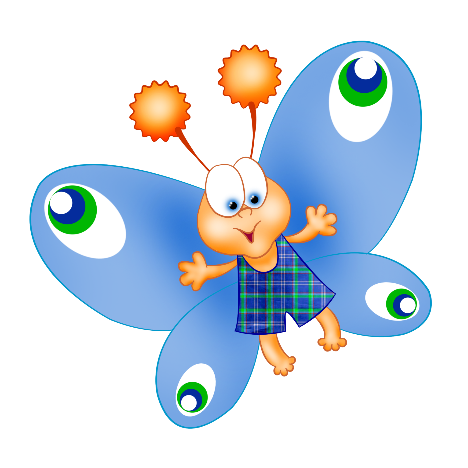 Підвищення  кваліфікації   (145 годин)
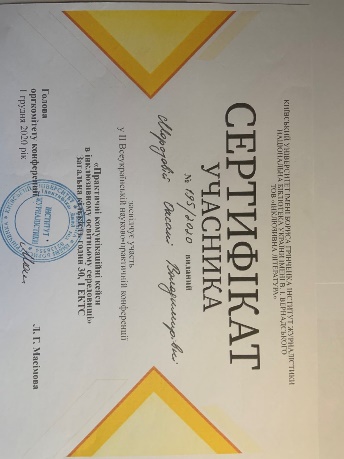 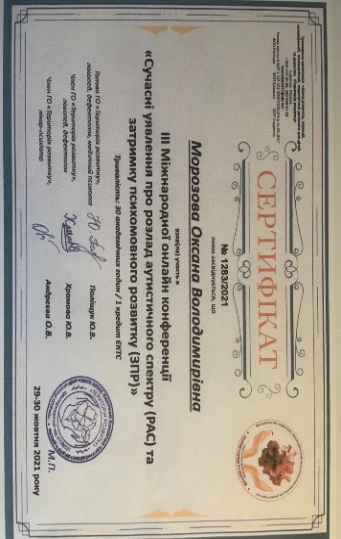 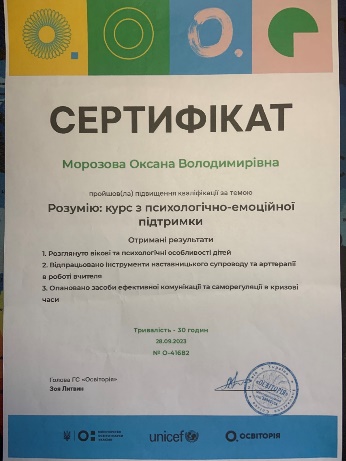 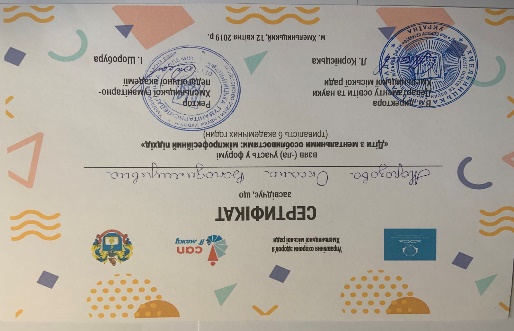 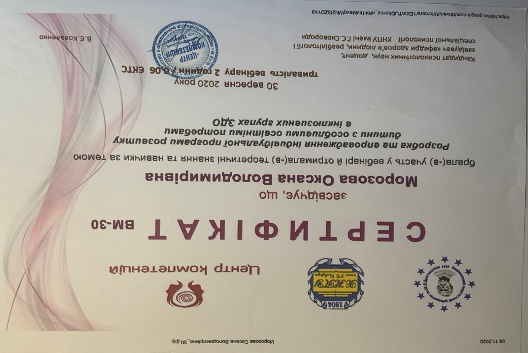 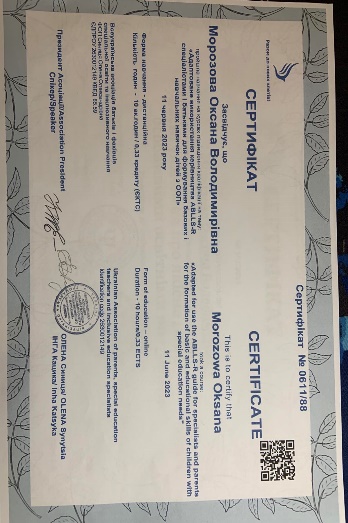 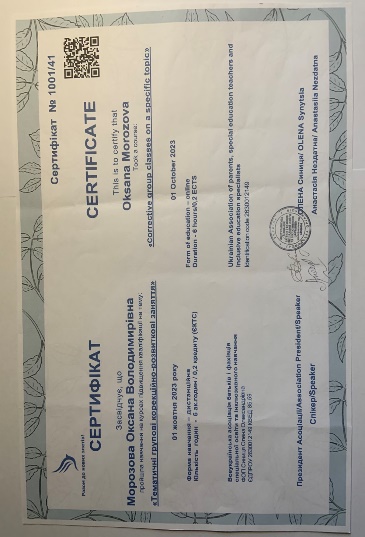 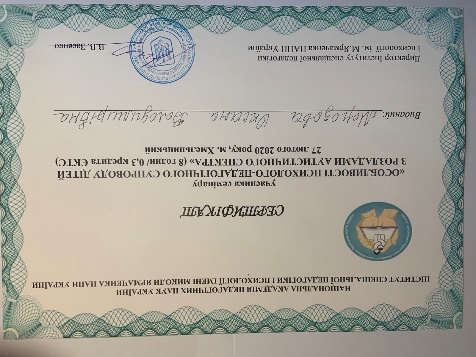 Основні напрямки   роботи 
корекційного педагога
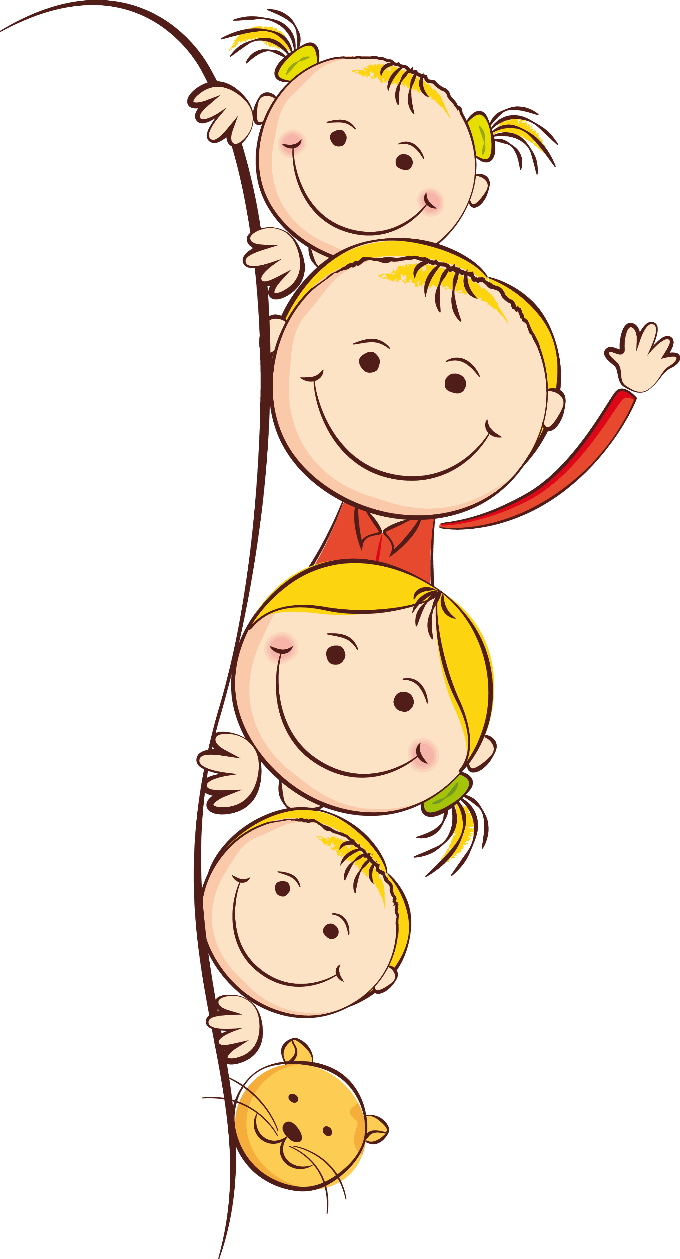 Пізнавальний розвиток (ознайомлення з предметами та явищами  навколишнього світу)

Збагачення сенсорного досвіду  за допомогою зорових, слухових, дотикових відчуттів

Розвиток сприймання, мислення, уваги, уяви, пам'яті

Розвиток інтелектуальних здібностей  через організацію ігрової діяльності

Формування мовленнєвої компетентності
« Скажи   мені    -   і  я  забуду   Покажи  мені   -   і  я  запам'ятаю   Дай   зробити   -   і  я  зрозумію»                                 китайська приказка
У корекційній  роботі з дітьми  використовую метод       компетентнісного навчання.
Компетентнісне  навчання спрямоване на формування компетентностей, умінь та навичок, що  допомагають  дітям бути успішними. При такій формі навчання засвоєння 
знань відбувається в процесі  активної 
пізнавальної діяльності.  Спеціально
підібрані  ігрові завдання вимагають 
використання чуттєвої сфери, опори на 
практичну діяльність  і досвід вихованців;
розвивають інтелектуальні здібності.
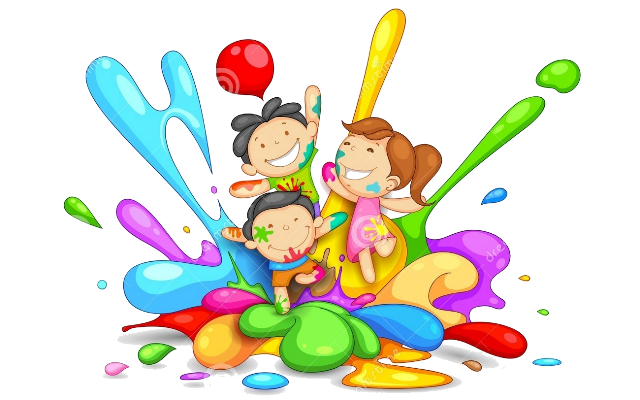 Формування активної пізнавальної діяльності через  впровадження:
Ігрової технології    (формування вміння розв'язувати завдання
     на  основі компетентного вибору альтернативних варіантів)

  Технології інтерактивного навчання  (робота в парі)

  Використання асоціативних картинок

  Моделювання проблемних ситуацій
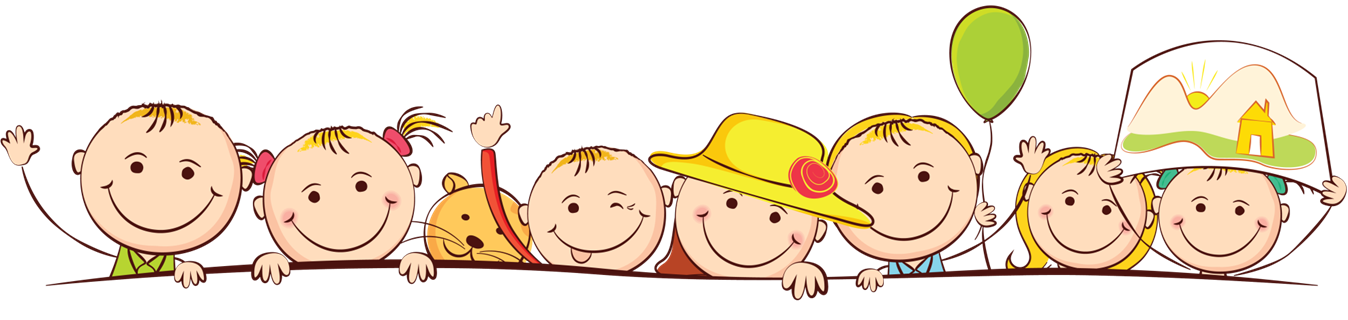 Тема  над  якою працю:
«Ігрова технологія 
в пізнавальному  розвитку дітей з  особливими освітніми потребами»
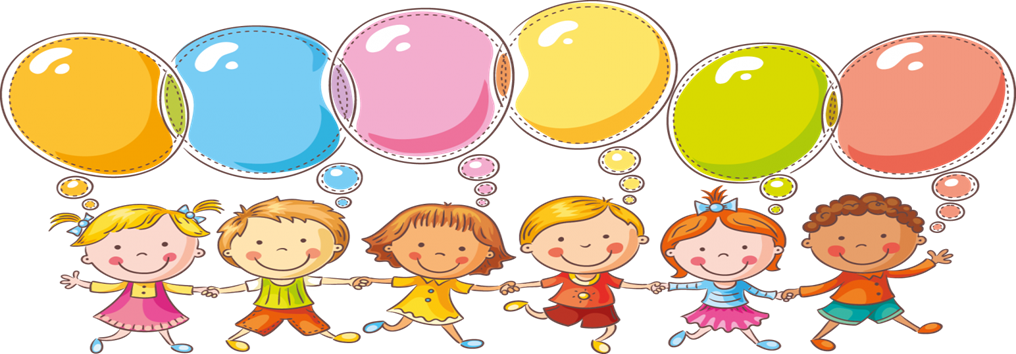 Використання   ігрової   технології
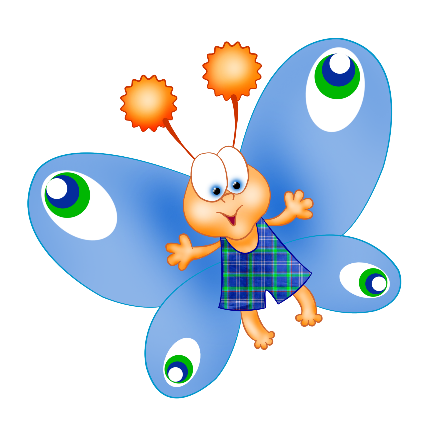 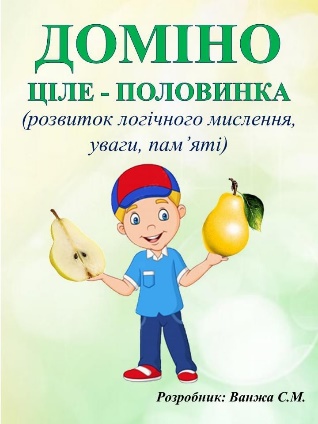 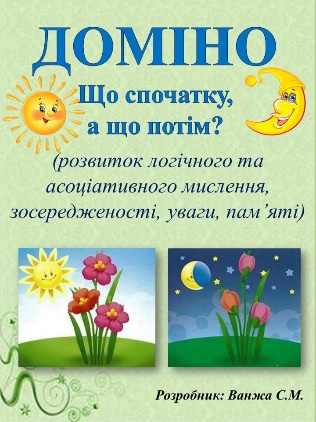 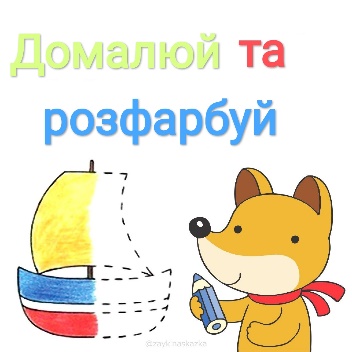 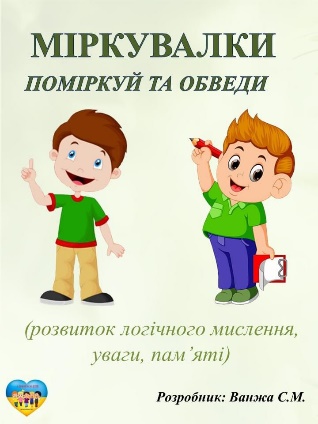 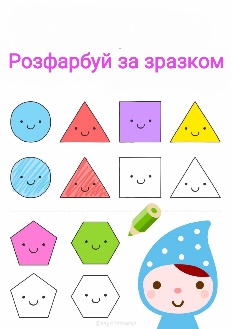 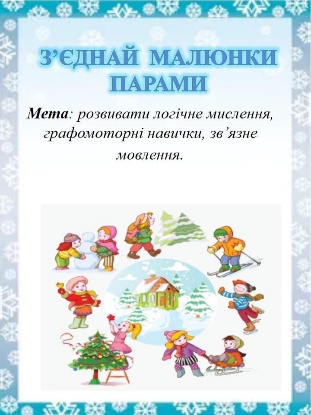 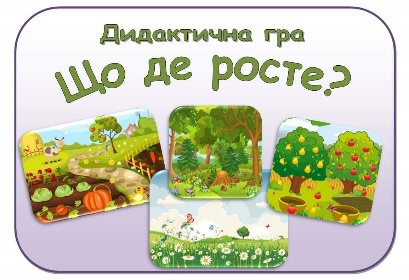 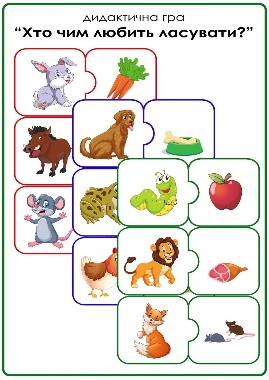 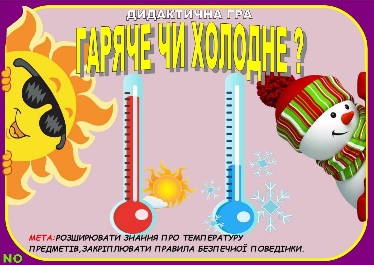 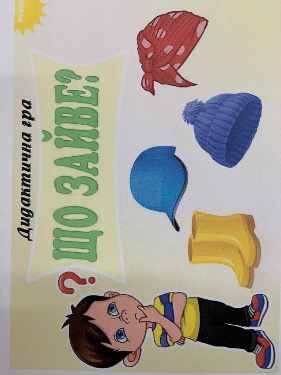 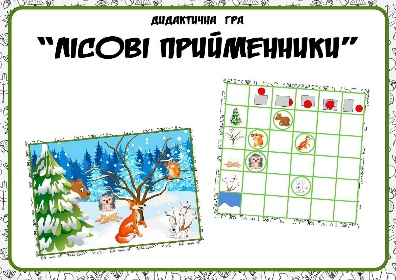 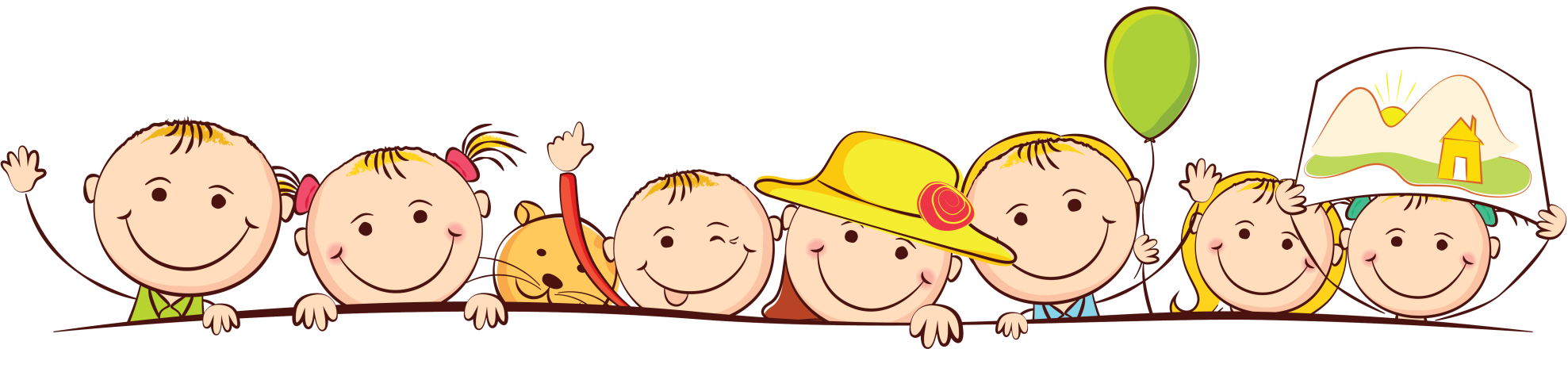 Педагогічні   інновації
Квадрати Нікітіна
Дощечки  Сегена
Кінезіологічні вправи
Ігри на міжпівкульну
       взаємодію
Судоку
Моделювання проблемних ситуацій
Пісочна терапія
Асоціативні картинки
Пісочна терапія
Кольорові палички Кюїзера
Су-джок терапія
Корекційно-розвиткові заняття
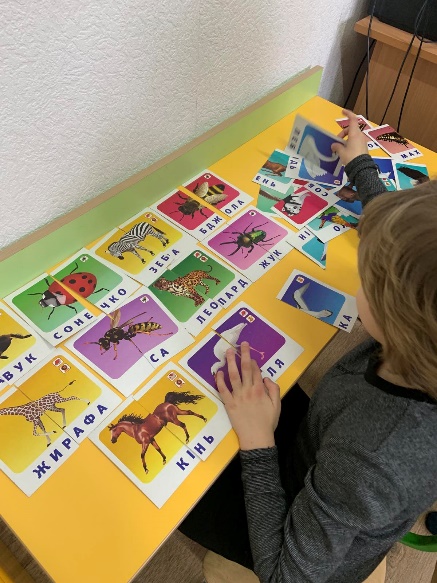 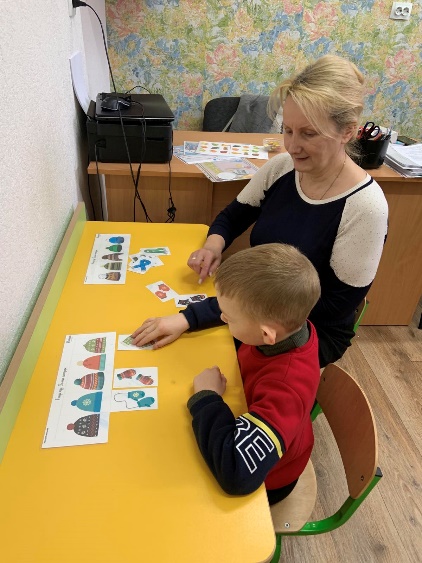 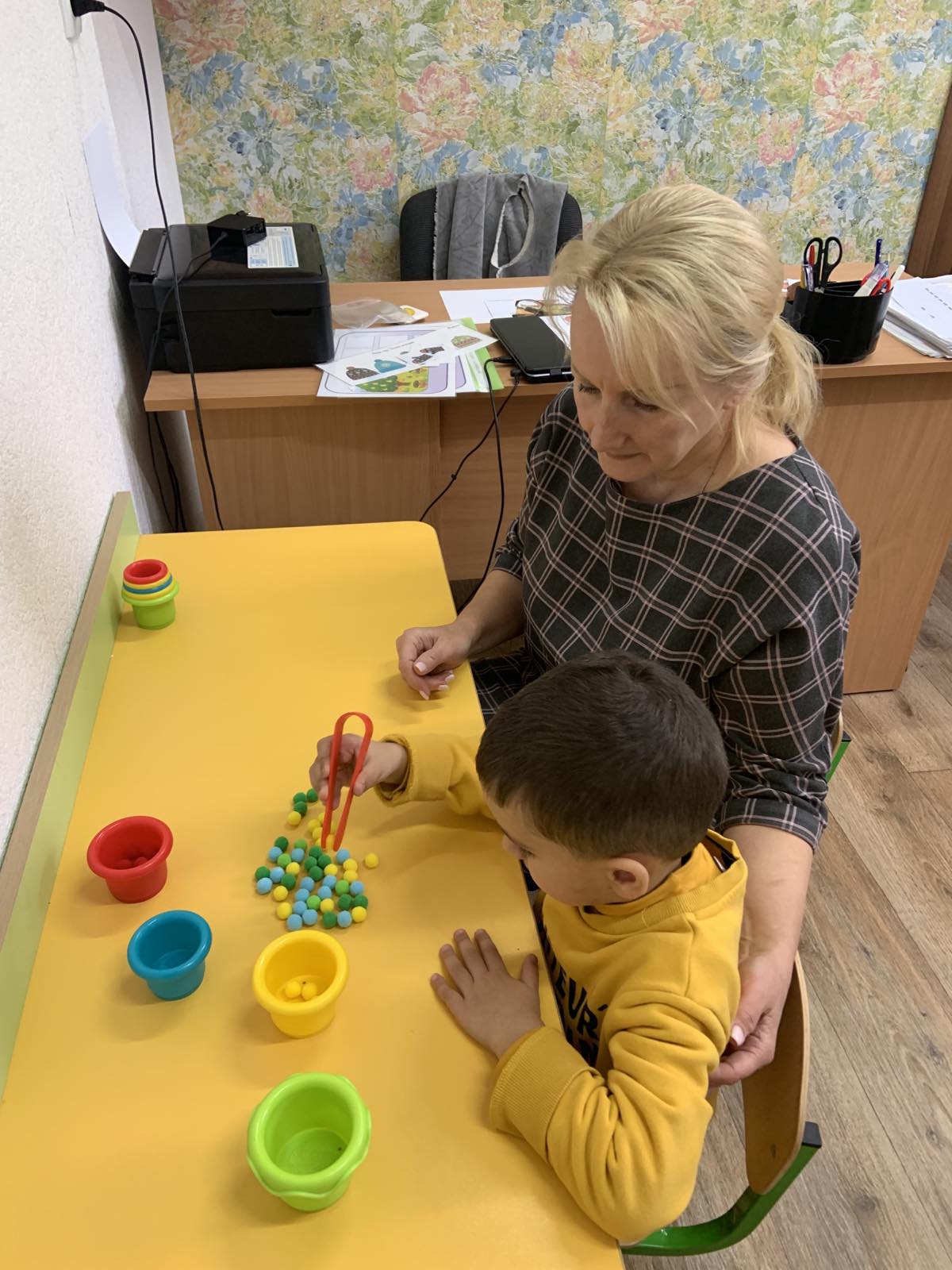 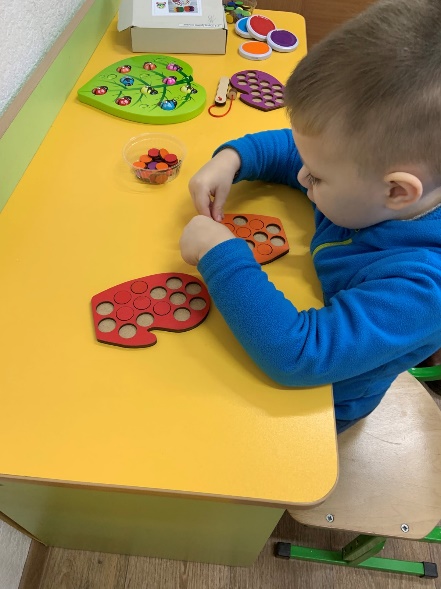 Технологія інтерактивного навчанняробота в парі
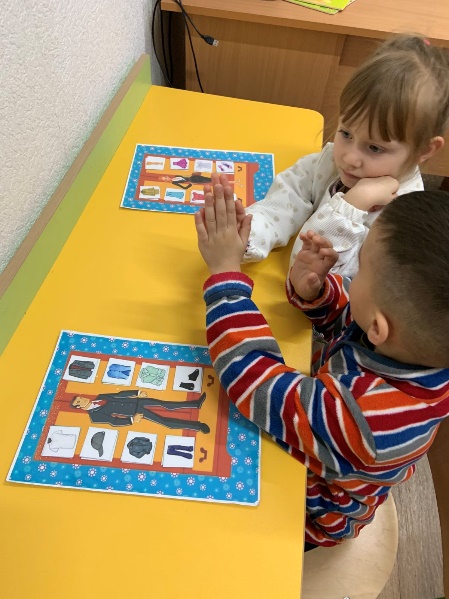 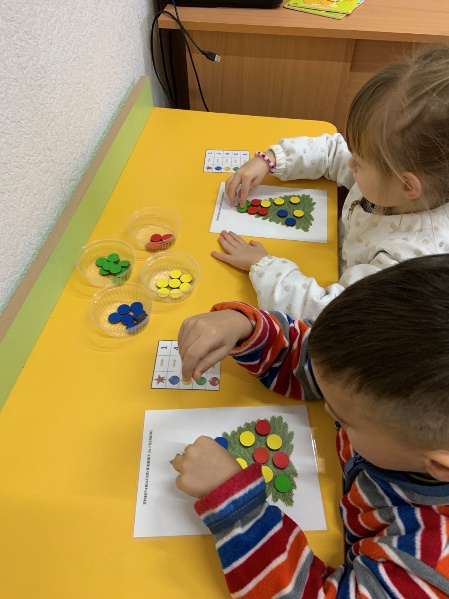 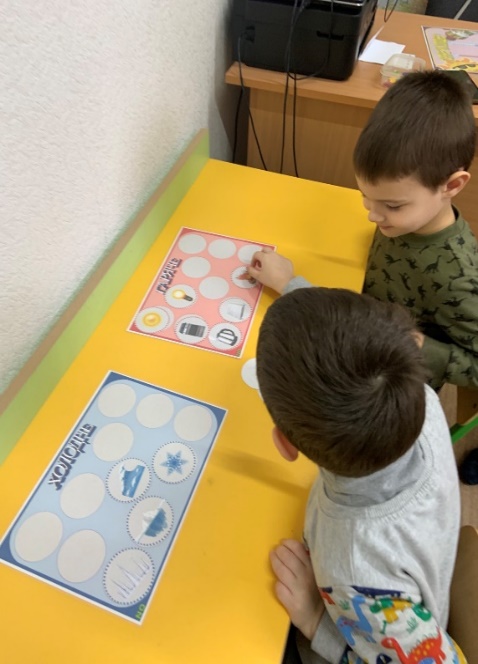 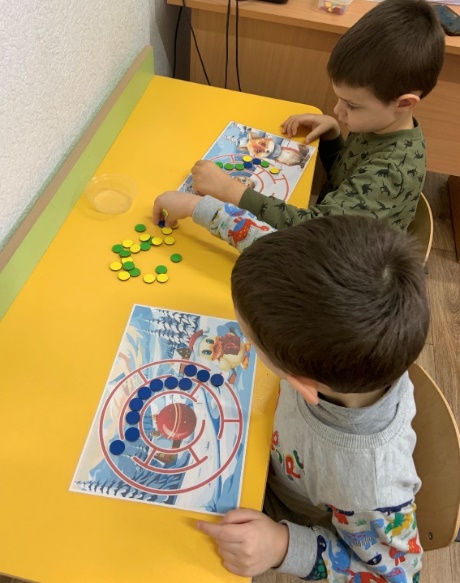 IV  виїзний  семінар 
«Різні можливості – рівні права» на базі рекреаційного центру  «Берег  надії»
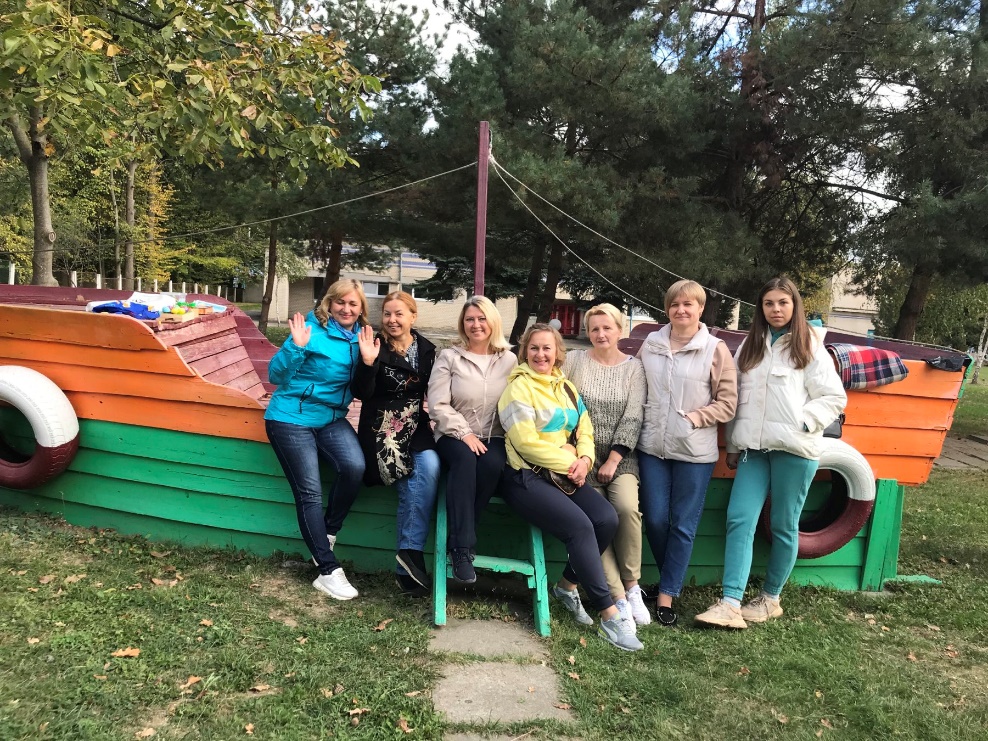 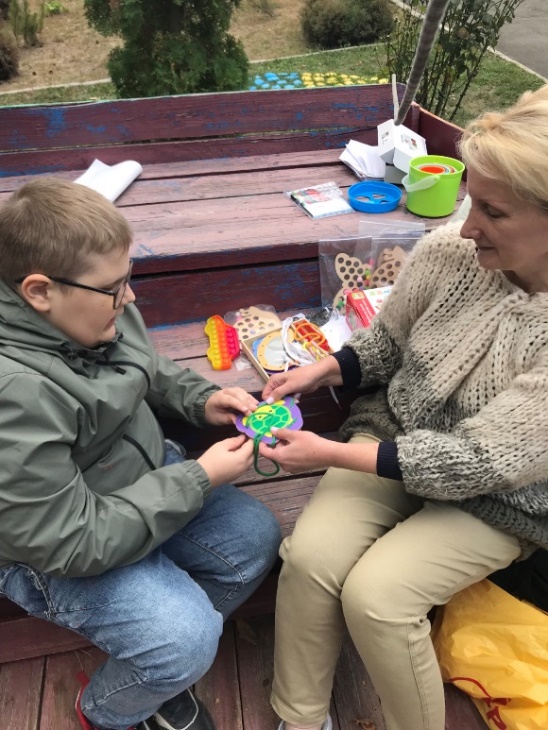 Коворкінг спільно з фахівцями ІРЦ № 2 «Організація освітнього інклюзивного середовища,ресурсна кімната в ЗДО»
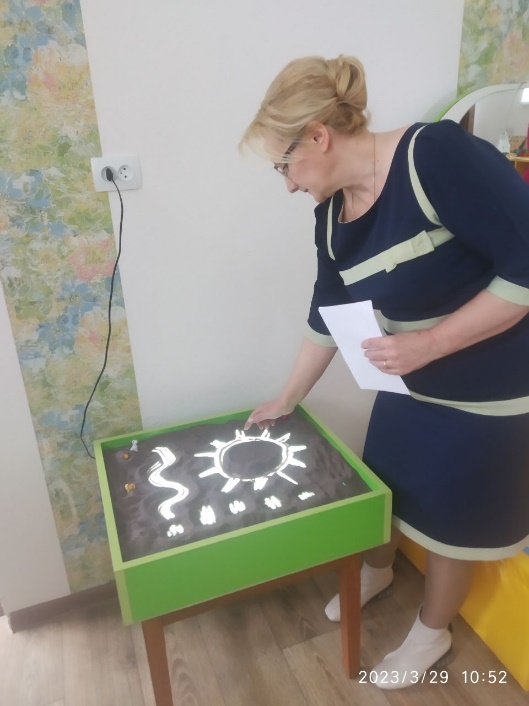 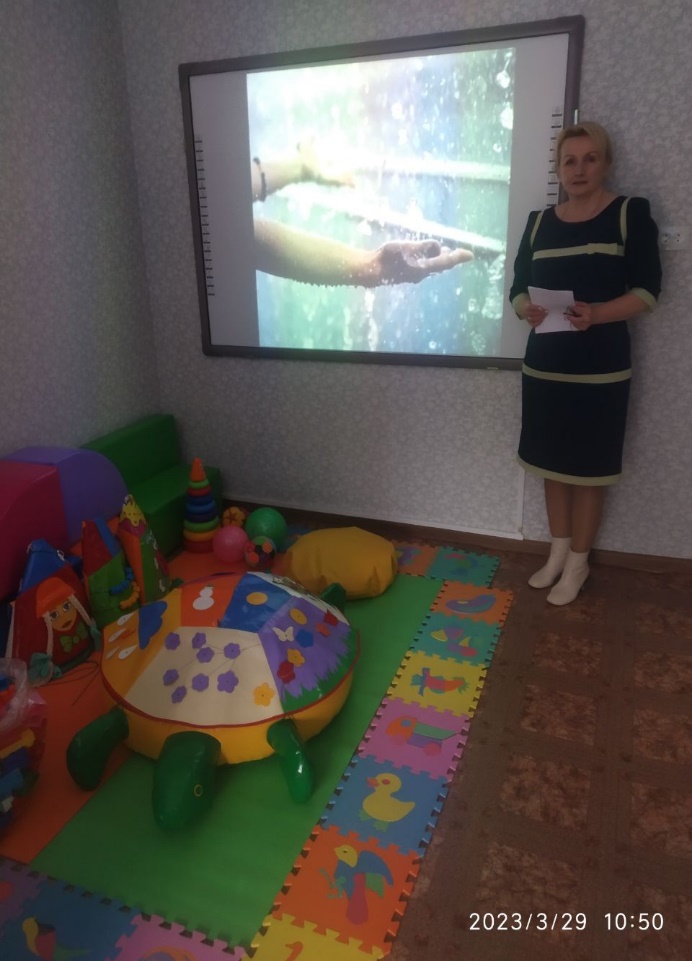 Тиждень поінформованості про дітей/осіб з ООП  «Дитина з особливими освітніми потребами:шлях до прийняття»
Участь у громадських організаціях
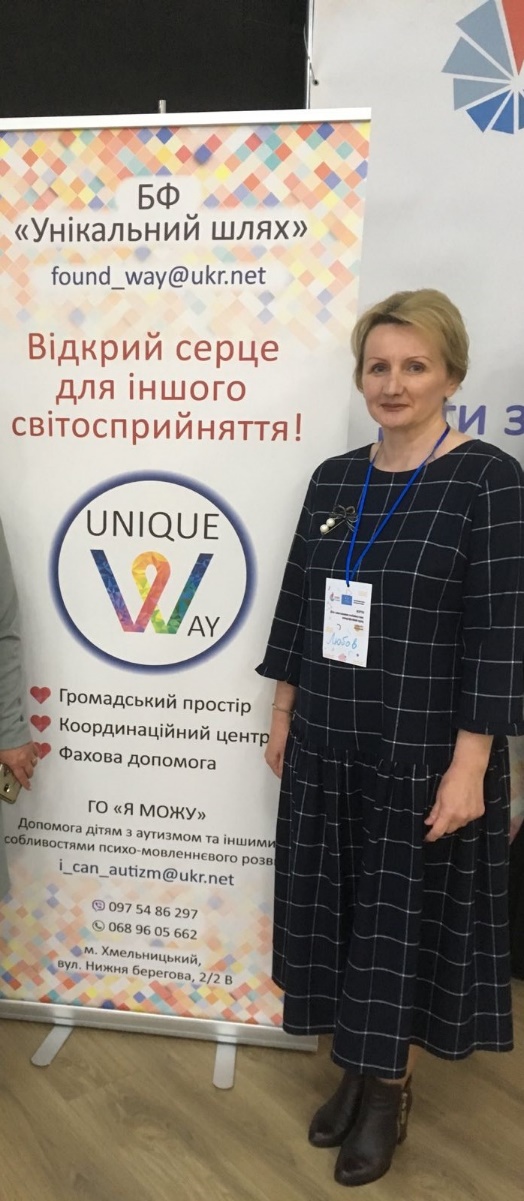 Участь в організації літнього дозвілля у дошкільному закладі
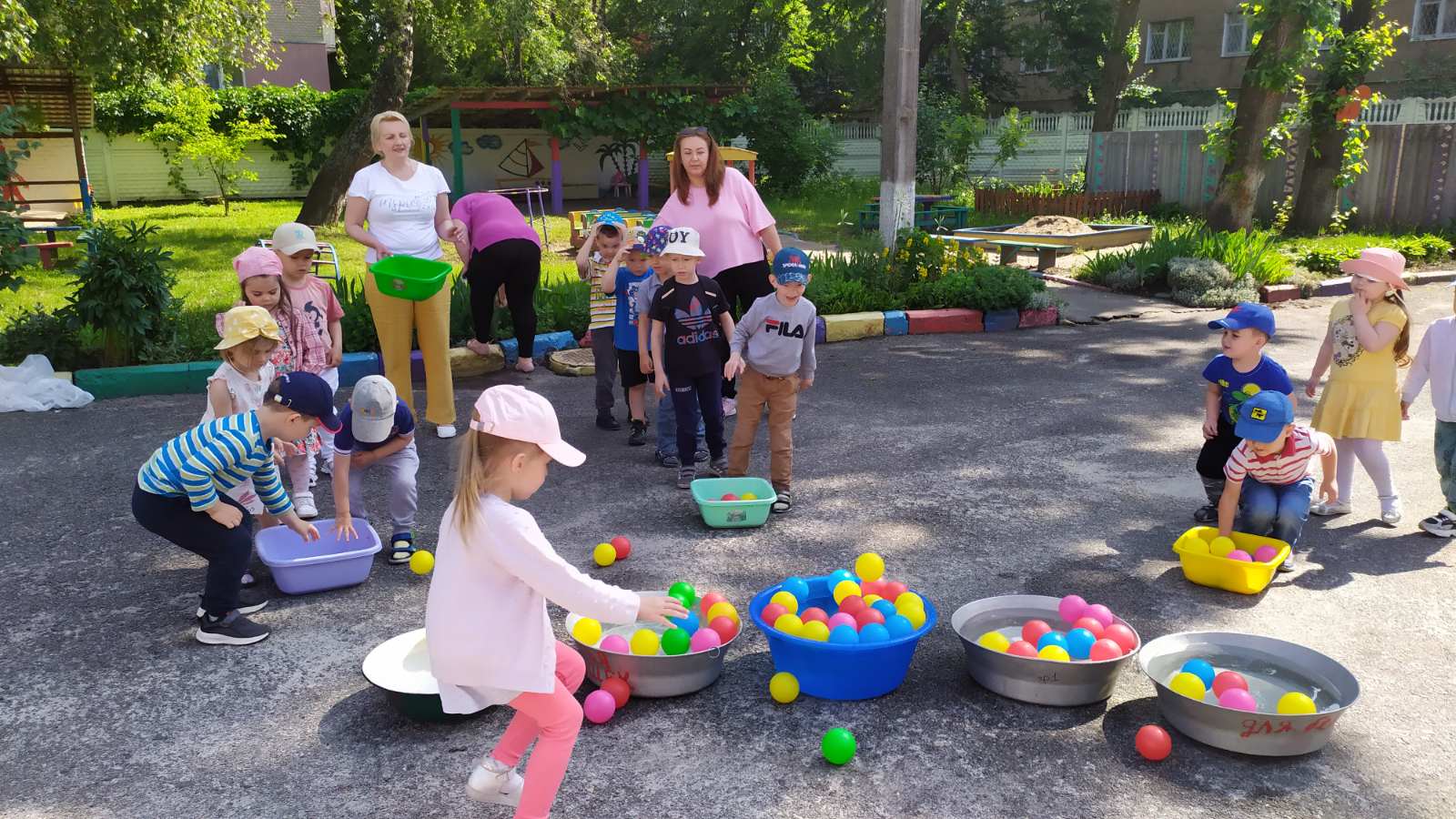 Освітній простір  кабінету
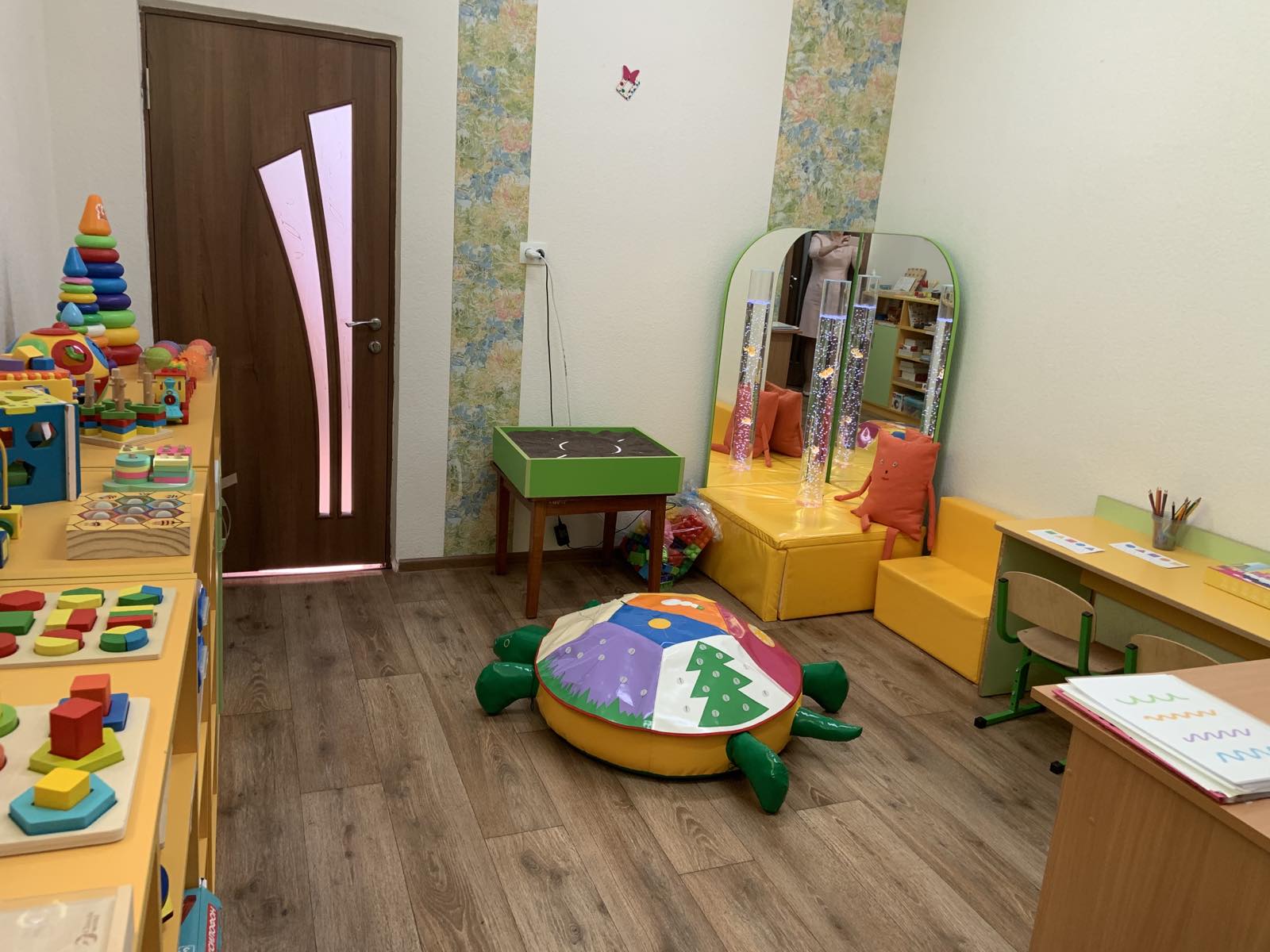 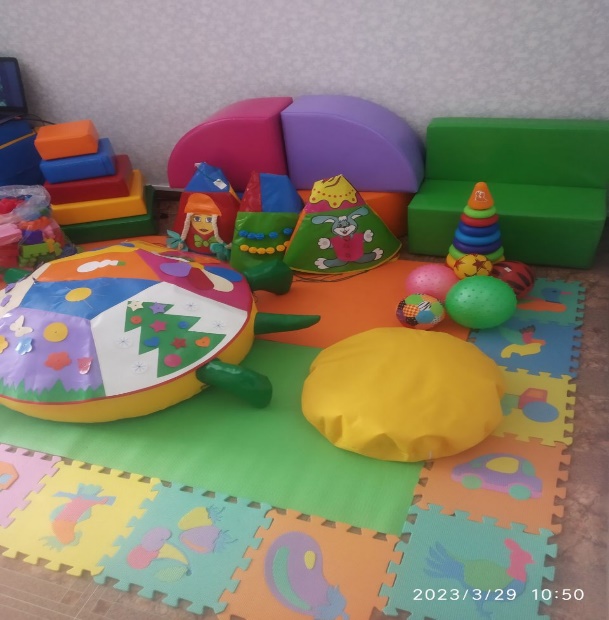 Дякую за увагу!
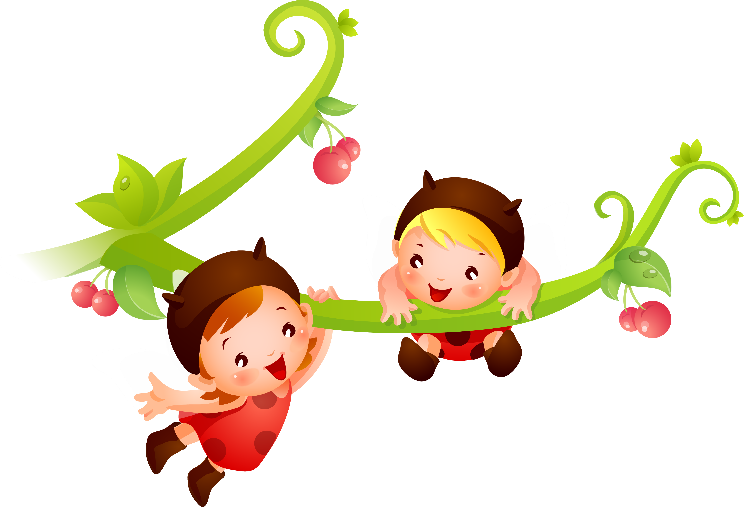